Puerperio inmediato

El nacimiento del recién nacido:
Me gustaría recibirlo en mis brazos inmediatamente.
Que pueda estar en contacto piel con piel con mi acompañante.
Deseo que se valore al recién nacido en mis brazos.
Me gustaría iniciar la lactancia materna lo más pronto posible en Sala de Partos/Quirófano.
Que no me separen del bebé si no es estrictamente necesario.

Cuidados del recién nacido:
En los cuidados habituales está indicada la administración de vitamina K y la profilaxis ocular con pomada antibiótica para evitar la oftalmia neonatal. 
Doy mi consentimiento a la administración de vitamina K intramuscular (injección).
Prefiero vitamina K oral y me comprometo a repetir la dosis (a la semana y al mes de vida en el ambulatorio).
No doy mi consentimiento para administrar la vitamina K.
Doy mi consentimiento a la administración de la pomada oftálmica.
No doy el consentimiento para administrar la pomada oftálmica.

En la  Unidad de Maternidad

Alimentación del recién nacido:
Me gustaría hacer lactancia materna a demanda.
Desea hacer lactancia artificial (biberón).
Deseo que no se le administre ningún biberón sin que se me consulte previamente. 
Deseo  evitar el uso de tetinas, pezoneras y chupete para evitar la confusión tetina/pezón. 

Alta:
Si el parto ha sido un parto vaginal y la madre y el bebé no han tenido complicaciones, os daremos el alta a las 24 horas después del parto.
Si el parto ha sido por cesárea, os daremos el alta a partir de las 48 horas, si la madre o el recién nacido no han tenido complicaciones.
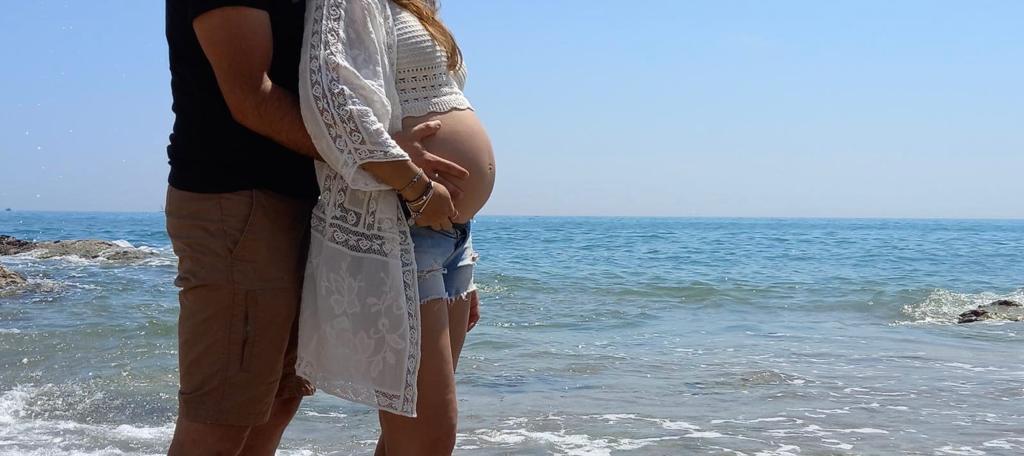 PLAN DE PARTO
Es un documento donde podréis expresar deseos, necesidades, preferencias y expectativas sobre el proceso del parto y el postparto inmediato. Disponer de esta información por escrito será de gran ayuda para el equipo profesional que os atienda en el momento del parto y facilitará vuestra participación activa y la de vuestro acompañante. En el caso de alguna petición específica o necesidad, no dudéis en comentarlo con el equipo.
Equip: Àrea Embaràs i Naixement. Hospital General de l’Hospitalet

Contacte: 934407500 Ext: 3243/3244
COE-IM-004
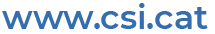 Me gustaría probar terapias naturales que aportaré yo misma:
Homeopatía.
Acupuntura (ya realizada por un profesional fuera del centro).
Flores de Bach.
Otros:

Valoración del bienestar fetal:
Deseo escuchar el latido de manera intermitente.
Deseo escuchar el latido de manera continua.
No tengo preferencias.
La administración de oxitócicos (para inducir contracciones) y la  epidural, requieren monitorización continua.

Hidratación durante el parto:
Durante este período y siempre que no esté contraindicado, se permitirá la ingesta de líquidos (bebidas isotónicas, zumos y aguas).
Ingesta de líquidos durante el parto.
Prefiero no beber.
No tengo preferencias.
Atención general durante el parto
Período de dilatación:
La duración de la etapa de dilatación es muy variable de una mujer a otra. Dependerá también de si se trata de un primer parto o no.
Preferencias relacionadas con el espacio físico:
Escuchar música.
Aromaterapia.
Proyección de luces.
Otros: 

En caso de cesárea programada o no urgente me gustaría estar:
Con un acompañante.
Sin acompañante.
Deseo la cesárea pro vinculo (pregunta a tu matrona),

Movilidad durante la dilatación:
Procuraremos que dispongas de libertad de movimientos en todo momento y la posibilidad de adoptar la posición que encuentres más cómoda
Pasear,
Pelota de Bobath,
Ducha,
Taburete obstétrico o Combitrack (taburete con acompañante)
Colchoneta.
Balancín.
No tingo preferencias.

Métodos para aliviar el dolor:
Hay diferentes métodos para aliviar el dolor, la matrona que te acompañará, te informará de tus opciones:
Tener un parto sin analgesia.
Deseo la analgesia epidural.
Utilizar agua caliente (ducha).
Masaje.
Estimulación cutánea (aplicación superficial de calor o frio, presión).
Utilizar óxido nitroso (Entonox).
Inyecciones de agua estéril (rombo Michaelis).
Técnica del rebozo.
Fase durante el expulsivo o el momento del parto
Para proteger el derecho a la intimidad, solo estarán presentes en el parto los profesionales necesarios, que se presentarán. 
La episiotomía no se realiza de manera rutinaria, solo cuando es estrictamente necesaria.
Durante este período me gustaría:
Que mi acompañante esté a mi lado.
Disponer de un espejo para visualizar el parto.
Escoger la postura en la que me sienta más cómoda para poder empujar.
Que no se corte el cordón hasta que deje de latir.
Deseo hacer donación de sangre de cordón. Esperaremos 1 minuto antes de cortar el cordón, siguiendo las recomendaciones de la OMS.
No tengo preferencias en cuanto al momento de cortar el cordón.
Si es posible, que mi acompañante o yo, cortemos el cordón.

Fase durante el alumbramiento o salida de la placenta
Las últimas guías recomiendan el manejo activo de esta fase, con la administración de oxitocina para reducir el riesgo de sangrado postparto.
Prefiero el alumbramiento dirigido con oxitocina.
Prefiero el alumbramiento sin medicación.